SEND INFORMATION REPORT
2023 – 24

To be reviewed:  October 24
PAGE LINKS
INTRODUCTION
IDENTIFYING SEN
OUR APPROACH TO LEARNERS
SUPPORTING SEN
7Cs APPROACH
MONITORING PROGRESS
CLASSROOM SUPPORT
TRANSITION
SPROWSTON CLUSTER
SCHOOL SEND PROFILE
FUNDING
PROVISION MAP
EQUALITY ACT 2010
USEFUL LINKS
NEXT
INTRODUCTION
At Lodge Lane our vision is for all children to become successful learners and to develop the skills and attitudes needed to make a positive contribution to their community.
We want all children, either with or without SEND, to achieve.
We believe that all children are entitled to an appropriate education that enables them to fulfil their potential.
BACK
INTRODUCTION cont…
This School Offer has been produced with the following Stake-holders:  Pupils, Parents/Carers, School Governors, and Staff.
If you have any questions or concerns about this report, or about SEND, please contact our school SENDCO, Lisa Herron at:
senco@lodgelane.norfolk.sch.uk
OUR APPROACH TO LEARNERS
NEXT
We have an inclusive culture in our school and we aim to be responsive to the diversity of children’s backgrounds, interests, experience, knowledge and skills.  We endeavour to create a learning environment which is flexible enough to meet the needs of all members of our school community.
Children with an additional need are monitored in accordance with the Assess, Plan, Do, Review cycle.  This is where the class staff, in conjunction with parents, assess the needs of the learner.
Based on this assessment, a plan of how to deliver provision to meet the need is developed along with clear outcomes to work towards.
This is in the form of a Support Plan (SP), which is reviewed termly or sooner if targets are met earlier.
Each class teacher has a termly pupil progress meeting with the SENDCO to discuss progress towards these outcomes which in turn are evaluated and measured along with parents.
OUR APPROACH TO LEARNERS cont…
BACK
Termly meetings are held between the School Governor responsible for monitoring SEND provision and the SENDCO, where progress data is reported on.  A format for these meetings is followed and data is compared to the National picture as well as other schools within the Trust.

These discussions sometimes inform the adaption of future provision.
HOW WE IDENTIFY SEND
NEXT
Have a disability which prevents or hinders them from making use of educational facilities of a kind generally provided for others of the same age in mainstream schools or mainstream post-16 institutions.
The Code of Practice defines SEND as:
Have a significantly greater difficulty in learning than the majority of others the same age:
A child or young person has SEN if they have a learning difficulty or disability which calls for special educational provision to be made for them.  A child of compulsory school age or a young person has a learning difficulty or disability if they:
OR
IDENTIFYING SEND cont…
NEXT
There is not one exact process to identify a learning need as each individual learner is unique.  Identification begins with observations and discussions by the class teacher and the SENDCO.  Some of the other methods we use are:  in-school diagnostic assessments for reading, maths, phonics, vocabulary, working memory, logic, and self-esteem.
Professionals we have access to include, but are not exclusive to:
Specialist Teachers
ASD & SEMH Specialists
Educational Psychologists
Attachment & Trauma Specialist
Family Support Worker (FSW)
A private Speech & Language Therapist
IDENTIFYING SEND cont…
BACK
At Lodge Lane we are committed to ensuring that all learners have access to learning opportunities, and for those who are at risk of not learning, we will intervene.  Only those with a learning difficulty, disability, or medical condition that requires special educational provision will be identified as having SEND.
HOW WE SUPPORT SEND
NEXT
We like to support our children with a flexible, holistic approach and to achieve this we work closely with both learners and their parents.  Through this collaborative way of working we provide the best opportunity for learners to reach their potential.
Children with SEND are primarily taught through Quality Teaching first, and this means that the class teacher will differentiate the learning to enable the child with SEND to access the curriculum on a level that is suited to their needs.
Sometimes, this involves the child working with other adults with specific skills to help support their learning further.  Any further reasonable adjustments are made and supported through discussions between the class teacher, the SENDCO, the child, and their parents.
BACK
HOW WE SUPPORT SEND cont…
All children identified as having SEND will have a Support Plan (SP), which is created with them along with their class teacher, and parents.  This is a strengths based plan of support where staff will address barriers to learning using the 7Cs approach (for more information about the 7Cs approach, please refer to the next slide or click the hyperlink to take you there).  For more information on this They may also have a one-page profile which tells adults what they like and how best to support them.
7Cs
Cognition, Communication, Creativity, Curriculum, Compassion, Control,
Co-ordination.
SPs are used by all the staff in the class and are overseen by the SENDCO.  They are shared and reviewed with parents on a termly basis or sooner if necessary.
Targets are discussed for both school and home so everyone works towards the same goal.
COMMUNICATION
BACK
CREATIVITY
COMPASSION
7Cs
CURRICULUM
Each area of the 7Cs is broken down into 7 skills in which learners will have both strengths and difficulties in.  We assess these and then work on removing the barriers to learning by using the child’s strengths.  There is a shared language of assessment and a progress tracker to monitor the progress of the learner. Click on each area of the 7Cs to find out  the 7 skills.
CONTROL
COGNITION
CO-ORDINATION
HOW WE MONITOR PROGRESS
BACK
The class teacher is responsible for the progress of children with SEND in their class.  This is monitored by the Head Teacher, the SENDCO, and the School Governing Body.
The SENDCO prepares a report for Governors, three times a year, with three further updates.
Support Plans (SPs) are reviewed termly with parents and new targets set.
Each term, the SENDCO meets with the Class Teacher  to discuss pupil progress.
The school uses an online data tracking system to monitor the progress of children.
SUPPORT IN THE CLASSROOM
BACK
In classrooms, the curriculum is adapted to ensure the SEND is supported appropriately.  Below is a small selection of examples of the various strategies that our teachers use to adapt access to the curriculum.
Individualised Work Stations
Writing slants
Sit ‘n’ move cushions
Visual timetables
Sensory breaks & Sensory Circuits
Additional support staff
Coloured overlays and coloured paper
Ear defenders
TRANSITION
BACK
Transition from one class to the next, or from our school to the next school can be quite an anxious time for some children with SEND.  Here at Lodge Lane we want that process to be as stress free as possible.  Below are just some of the strategies we use:
Additional visits to school to take own photographs.  This gives a ‘pupil-eye’ view.
SENDCO and Class Teacher meet with new staff
Small nurture groups to talk through worries
Additional visits to new class
Collaboration with previous class/school/nursery
OUR SEND PROFILE
BACK
The following data gives the percentage of pupils within each primary need for this academic year 2023-2024.  Secondary needs are not represented in this data.  Figures for the individual areas of need are a percentage of the SEND register whereas the SEN and EHCP figures are part of the entire school roll.
In September
7.4% of all our pupils are identified as having SEN Support (12 pupils)
This is subject to change as the needs of pupils change
20% of pupils on the SEND Register are identified as having Social, Emotional & Mental Health difficulties (3 pupils)
33% of pupils are identified as having difficulties linked to Communication and Interaction (5 pupils)
27% of pupils are identified as having Cognition and Learning difficulties (4 pupils)
1.9% of pupils have an EHCP (3 pupils)
20% of pupils are identified as having Sensory & Physical needs (3 pupils)
OUR SEND PROFILE cont…
You may find it easier to view the percentages in the form of a graph.
BACK
FUNDING
BACK
Each year, the school receives a specific budget for SEN from the Local Authority.  This is known as the SEND Memorandum.
SEND MEMORANDUM
For 2023-2024 including E3 funding =
£78,237
ELEMENT 3 TOP-UP FUNDING
Some children require more than the basic funding that is allocated to schools.  To apply for additional funding, school will fill out an Individual Needs Descriptor (INDES) and submit that to the Local Authority (LA).  The LA then makes a decision and informs school whether they are successful or not.
BACK
THE SPROWSTON CLUSTER
The Sprowston cluster of schools is committed to working together to improve learning for all, and we are able to share resources, training and moderate provision for learners with SEND.  If you would like any further information on SEND in the Sprowston cluster please contact our CLUSTER SEND LEADS
Liz Clarke on:
senco@sprowstonjunior.norfolk.sch.uk
or Emma Wyatt on:
deputy@sprowstoninfant.norfolk.sch.uk
All schools in the Sprowston cluster work together and have written a cluster policy for SEN which is available on our website.
PROVISION MAP
BACK
All of the support provided for our learners is detailed on a Provision Map.  At Lodge Lane, we share our Provision Map with our colleagues in the Sprowston cluster so we can learn from each other, and demonstrate what we offer for learners with SEND.  We are also able to promote consistent practice across all the schools in our cluster ensuring equality of opportunity.
Please click on the relevant area to view our current provision map:
Communication
&
Interaction
Cognition
&
Learning
Social, Emotional
&
Mental Health
Sensory
&
Physical
BACK
THE EQUALITY ACT 2010
The Equality Act 2010 definition of disability is:

“A person has a disability for the purposes of this Act if (s)he has a physical or mental impairment which has a substantial and long-term adverse effect on his ability to carry out normal day-to-day activities.”
Section 1(1) Disability Discrimination Act 1995
All staff at Lodge Lane are aware of the school’s Equality Policy and are committed to making reasonable adjustments to support participation for all.  This adheres to the legislation which places specific duties on schools, settings and providers including the duty not to discriminate, harass or victimise a child or adult linked to a protected characteristic defined in the Equality Act 2010 and to make ‘reasonable adjustments.’
USEFUL LINKS
BACK
http://www.legislation.gov.uk/ukpga/2010/15/contents
(Equality Act 2010)
https://www.gov.uk/government/publications/send-code-of-practice-0-25
(Code of Practice)
www.norfolksendiass.org.uk
(Parent Support Group)
http://www.garrickgreen.co.uk/wp-content/uploads/2018/10/CLUSTER-SEND-POLICY-2018-2019.pdf
(Sprowston Cluster SEND Policy)
https://www.norfolk.gov.uk/children-and-families/send-local-offer
(Norfolk Local Offer)
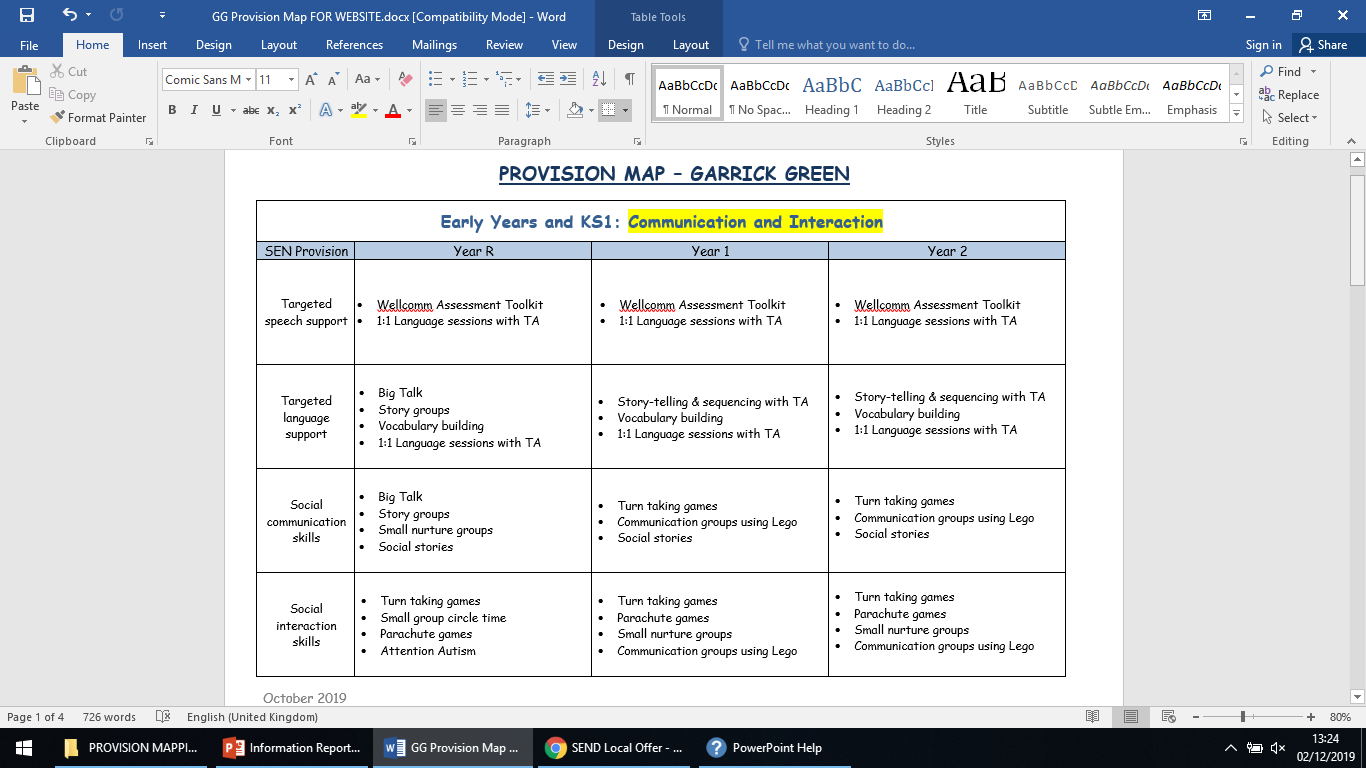 COMMUNICATION  & INTERACTION
BACK
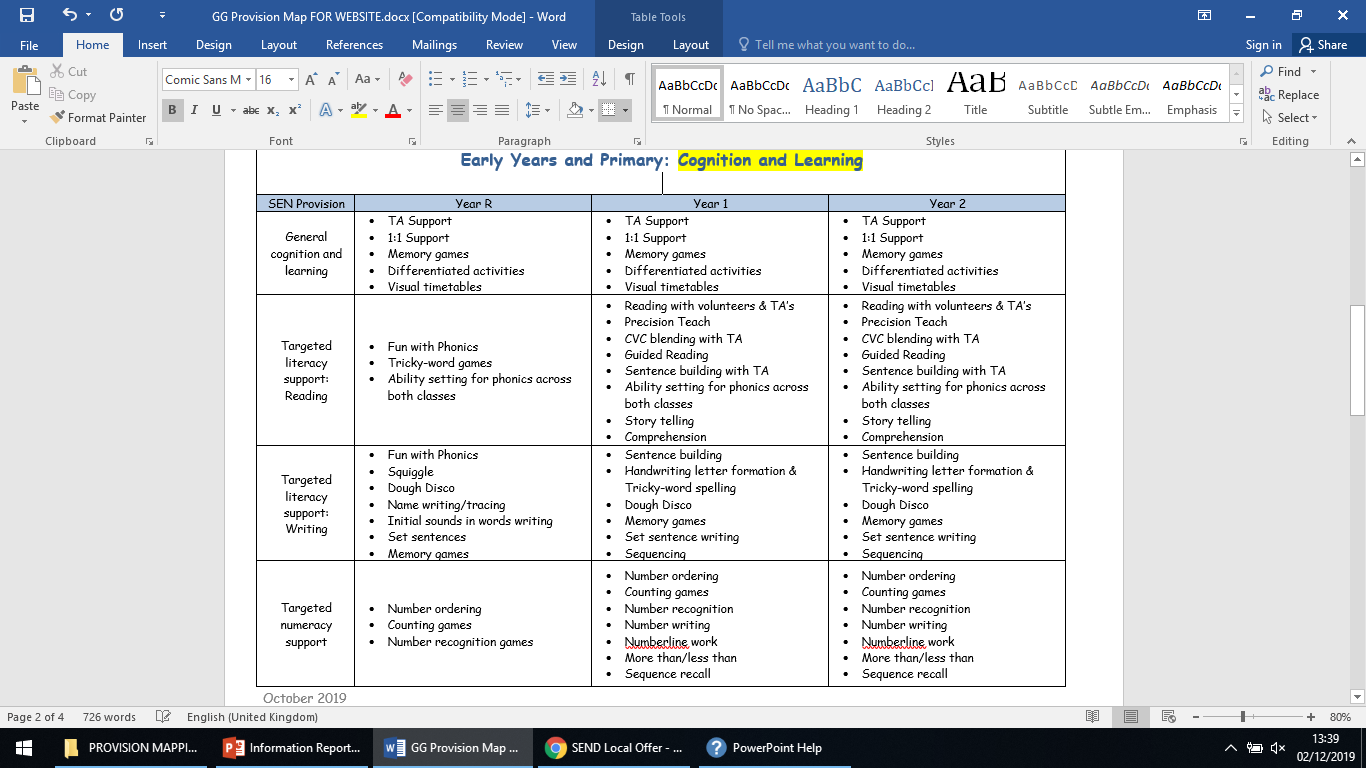 COGNITION & LEARNING
BACK
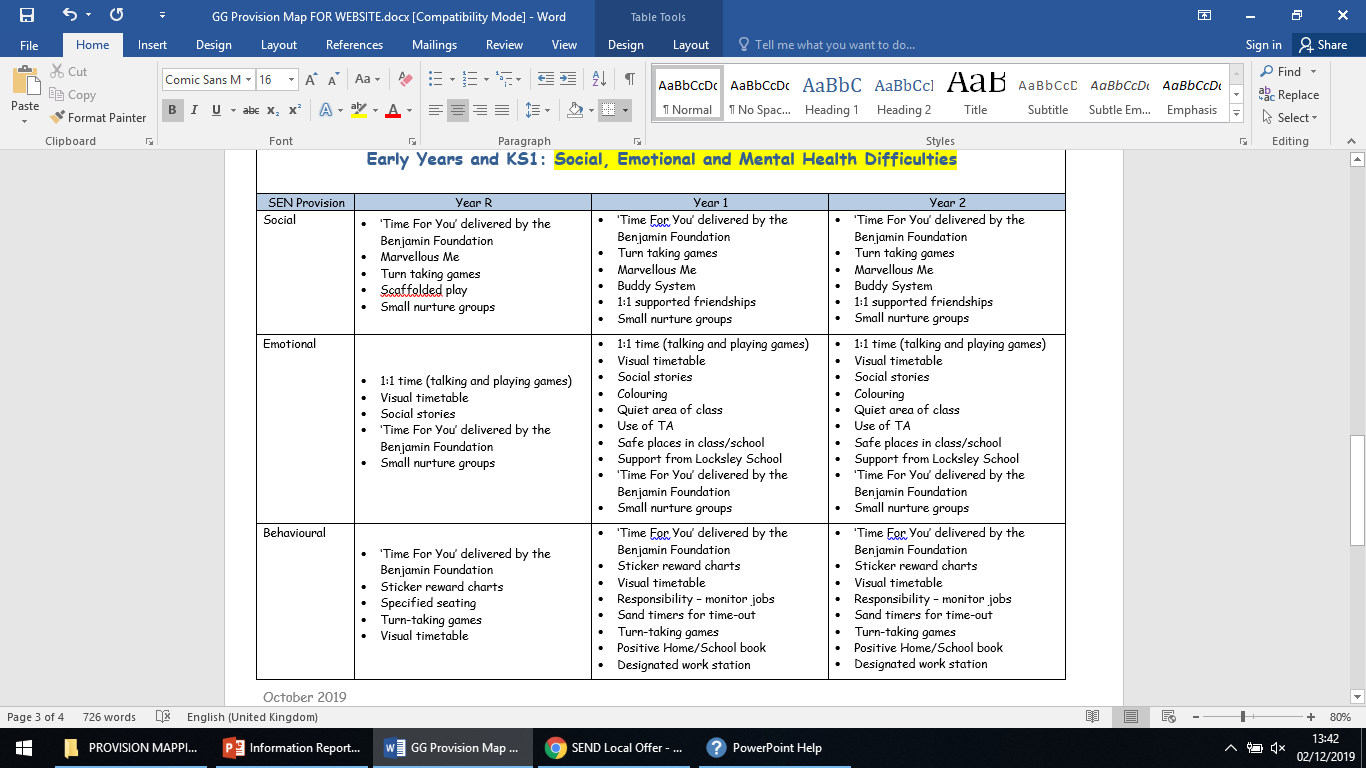 SOCIAL, EMOTIONAL & MENTAL HEALTH
BACK
BACK
SENSORY & PHYSICAL
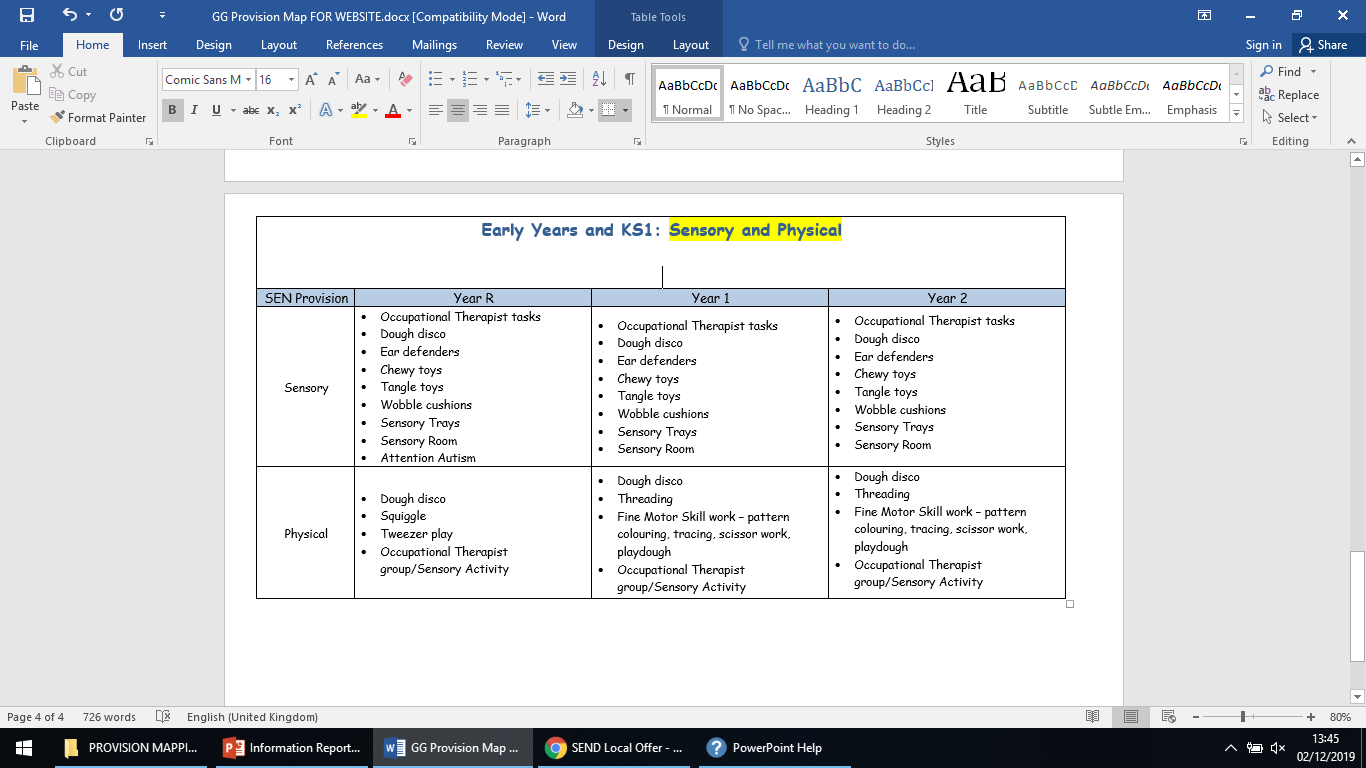 CURRICULUM
BACK
PE & SPORT
MATHS
ENGLISH
HISTORY
&
GEOGRAPHY
ART & MUSIC
COMPUTING
SCIENCE
COGNITION
BACK
EVALUATION
SPEED OF PROCESSING
INFERENCE
ANALYSIS
WORKING MEMORY
RELECTION
ANTICIPATION
COMMUNICATION
BACK
ARTICULATION
EXPRESSIVE VOCABULARY
LISTENING
SOCIAL COMMUNICATION
LANGUAGE & UNDERSTANDING
COLLABORATIVE CONVERSATION
SOCIAL INTERACTION
CREATIVITY
BACK
PROBLEM SOLVING
GENERATES IDEAS
TRUST
MOTIVATION
COURAGE
MAKING THINGS
ATTENTION
CONTROL
BACK
LANGUAGE OF EMOTIONS
SELF REGULATION
RESILIENCE
INDEPENDENCE
CONFIDENCE
ANXIETY MANAGEMENT
BEHAVIOUR FOR LEARNING
COMPASSION
BACK
SENSE OF JUSTICE
SUPPORT FOR OTHERS
EMPATHY
TURNTAKING
FRIENDSHIPS
SELF-ESTEEM & WELL BEING
SELF EFFICACY
CO-ORDINATION
BACK
GROSS MOTOR SKILLS
FINE MOTOR SKILLS
MOBILITY
POSTURE
SENSORY
SENSORY PROCESSING
STABILITY & BALANCE